Embedding Child and Family Outcomes into Practice – Part 2Kathy HebbelerECO at SRI International
Webinar for the Massachusetts ICC Retreat
October 3, 2012
Early Childhood Outcomes Center
Background on the 3 Child and 5 Family Outcomes
What outcomes should we be measuring for children with delays and disabilities?
What outcomes are important for their families?
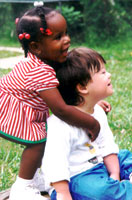 Early Childhood Outcomes Center
25
Push for the Outcomes
Office of Special Education (OSEP) is required by federal legislation (1993) to report on outcomes achieved by its programs
Early intervention and Early Childhood Special Education are line items programs in IDEA funding
In 2003, OSEP had no data on these programs.
Early Childhood Outcomes Center
26
What should the child outcomes be?
Individualized outcomes?
How much is enough?
How to aggregate and look across children?
Weak data for making case with policy-makers that program is effective
Domains-based outcomes?
Undermine the emphasis on functional outcomes
Early Childhood Outcomes Center
27
Themes from the Stakeholders: Child Outcomes
Consistent with IDEA and legislative intent
Reflect what EI and ECSE are trying to do
Reflect what is known about development and learning
Incorporate universal design
applicable to all children
28
Early Childhood Outcomes Center
Themes from the Stakeholders
Apply to the entire birth through 5 age span
Be compatible with best practice (esp. transdisciplinary service models, functional behaviors)
Have potential to influence practice in a positive way
Be succinct
Be readily understood
29
Early Childhood Outcomes Center
Assumption
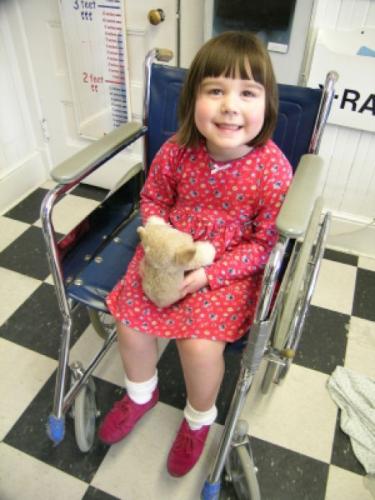 Possible (and desirable) to develop a set of outcomes that apply to: 
All children with delays or disabilities
Their families
Early Childhood Outcomes Center
30
Themes from the Stakeholders
Functional outcomes
Best practice – kind of outcomes recommended for IFSPs and IEPs
Reflects transdisciplinary service delivery
Not reflected well in a pure domains  framework
Not captured well in current assessment tools
31
Early Childhood Outcomes Center
Functional Outcomes
Functional refers to things that are meaningful to the child in the context of everyday living

Refers to an integrated series of behaviors or skills that allow the child to achieve the outcomes

They are not 
a single behavior, nor are they  
the sum of a series of discrete behaviors
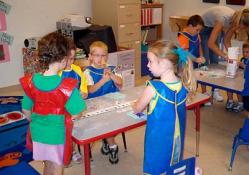 32
Early Childhood Outcomes Center
Functional Outcomes
What does a child typically do?

Actual performance across settings and situations
 
How child uses his/her skills to accomplish tasks
 
Not the child’s capacity to function under unusual/ideal circumstances
Early Childhood Outcomes Center
33
[Speaker Notes: Application of knowledge and skills in more realistic situations]
Themes from the Stakeholders
Decision:  Functional outcomes
Decision:  Global, not specific
Decision:  Status wording, not progress wording 
Progress wording:  “Children will make progress toward…”
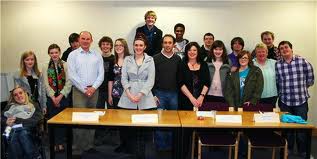 34
Early Childhood Outcomes Center
Features of the child outcomes
One set of outcomes for birth to 5 years
One set of outcomes for all disabilities and conditions
Functional
Drive the field forward, not backwards
Early Childhood Outcomes Center
35
Ultimate Goal for EI and ECSE
“To enable young children to be active and successful participants during the early childhood years and in the future in a variety of settings – in their homes with their families, in child care, preschool or school programs, and in the community.” 
                Based on the ECO stakeholder process when identifying 3 functional outcomes
Early Childhood Outcomes Center
36
[Speaker Notes: Outcomes aren’t just about accountability…
This is where we want our children (EI and ECSE children) to accomplish and so we want to be accountable for helping children/families achieve this goal…]
The Child Outcomes
Positive social relationships)
Acquisition and use of knowledge and skills
Taking action to meet needs
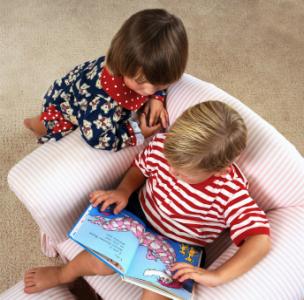 Early Childhood Outcomes Center
37
Considerations in Developing Family Outcomes for Part C and 619
How can a national system to assess family outcomes accommodate the wide range of individualized outcomes?
What measurement strategies should be used that are objective yet sensitive to the fact that many outcomes are perceptions?
Should a similar set of family outcomes be expected of early intervention and preschool programs?
38
Early Childhood Outcomes Center
Input Process and Recommendations
Technical Workgroup on Family Outcomes
Developed priority outcome statements based on commonalities across the literature
ECO Constituent Workgroups
Reacted to and tweaked the resulting list of outcome statements
Recommended that the same set of family outcomes be used birth through five
Recommended family report of perceptions as the measurement strategy
39
Early Childhood Outcomes Center
The Family Outcomes
Families understand their child’s strengths, abilities, and special needs
Families know their rights and advocate effectively for their child
Families help their child develop and learn
Families have support systems
Families are able to gain access to desired services and activities in their community
Early Childhood Outcomes Center
40
What is reported in the APR for families are not outcomes
Percent of families participating in Part C who report that early intervention services have helped the family:
A.	Know their rights;
B.	Effectively communicate their children's needs; and
C.	Help their children develop and learn.
Early Childhood Outcomes Center
41
Outcomes vs. other things
Outcome is a benefit, an end result
Other things programs could be interested in:
Helpfulness of services
Satisfaction
Involvement with the program
Quality of the services
Etc.
Early Childhood Outcomes Center
42
What is reported in the APR for families are not outcomes
Percent of families participating in Part C who report that early intervention services have helped the family:
A.	Know their rights;
B.	Effectively communicate their children's needs; and
C.	Help their children develop and learn.
Early Childhood Outcomes Center
43
Effect of Program and Family Outcomes
Some families will achieve the outcomes without support from early intervention
Note: This is not the assumption we make for the child outcomes
We want all families to achieve the outcomes regardless of the program’s role.
Early Childhood Outcomes Center
44
Effect of Program and Family Outcomes
Some families will not achieve the outcomes with support of the program
Because the program was not helpful or effective
Because the family’s needs surpassed the capacity of the program to address those needs
Early Childhood Outcomes Center
45